المحور الاول 
لمحة عن التنمية الاقتصادية
ان نجاح التنمية الاقتصادية يقاس بما تستند عليه من البيانات والمعلومات والمؤشرات الاحصائية الاقتصادية التي تلعب دورا في عمليات التخطيط والمراقبة والتحليل للتطورات الاقتصادية وتعتبر هذه المؤشرات ركائز اساسية لاتخاذ القرارات وعاملا اساسيا لمعرفة مدى التطور الحاصل على مستوى المؤسسات و القطاعات و الدول.
هي عبارة عن أحد المقاييس الاقتصاديّة المعتمدة على التكنولوجيا، للانتقال من حالةٍ اقتصاديّةٍ إلى أخرى جديدةٍ؛ بهدف تحسينها، مثل: الانتقال من حالة الاقتصاد الزراعيّ إلى الصناعيّ؛ أو الانتقال من الاقتصاد التجاريّ إلى التجاريّ المعتمد على التّكنولوجيا.
العمليّة الهادفة إلى تعزيز نموّ اقتصاد الدّول؛ وذلك بتطبيق العديد من الخُطط التطويريّة، التي تجعلها أكثر تقدُّماً وتطوّراً، ممّا يؤثّر على المجتمع تأثيراً إيجابيّاً، عن طريق تنفيذ مجموعةٍ من الاستراتيجيّات الاقتصاديّة الناجحة
هي سعي المجتمعات إلى زيادة قدرتها الاقتصاديّة؛ للاستفادة من الثّروات المُتاحة في بيئاتها، وتحديداً في المناطق التي تعاني غيابَ التنوّع الاقتصاديّ المؤثّر سلباً على البيئة المحليّة عامّةً.
احتل موضوع التنمية الاقتصادية منذ الحرب العالمية الثانية مكانا مرموقا من طرف الاقتصاديين و الكتاب في البلدان المتقدمة و النامية و قد اختلفت تعاريف التنمية بين الاقتصاديين حيث عرفها البعض بأنها العملية التي بمقتضاها يجري الانتقال من حالة التخلف إلى التقدم ويصاحب ذلك العديد من التغيرات الجذرية الجوهرية في البيان الاقتصادي
كمفهوم شامل هي ذلك التطور البياني أو التغير ألبنياني للمجتمع بأبعاده الاقتصادية و الاجتماعية و الفكرية و التنظيمية من اجل توفير الحياة الكريمة لجميع أفراد المجتمع وعلى العموم فإن التنمية الاقتصادية تتمثل في تحقيق زيادة مستمرة في الدخل القومي الحقيقي و زيادة متوسط نصيب الفرد منه، هذا فضلا عن إجراء العديد من التغيرات في كل من هيكل الإنتاج و نوعية السلع و الخدمات المنتجة، إضافة إلى تحقيق عدالة اكبر في توزيع الدخل القومي أي إحداث تغيير في هيكل توزيع الدخل لصالح الفقراء
خصائص التّنمية الاقتصاديّة
- الاهتمام بتحقيق الأهداف التنمويّة المعتمدة على وجود استراتيجيّات عملٍ مناسبةٍ
- التوجُّه نحو تحسين البيئة الداخليّة للمجتمع، والقطاع الاقتصاديّ المحليّ الخاصّ بالدّولة، وتطويرهما. 
-الاعتماد على الجهود الاقتصاديّة الذاتيّة؛ لتحقيق التّنمية الاقتصاديّة المعزِّزة لتطبيق التّخطيط في الحكومات، والمؤسّسات الاقتصاديّة المهتمّة بمتابعة النموّ الاقتصاديّ باستمرارٍ. 
- الحرص على استغلال الموارد والإمكانات المعزِّزة لدور الصّناعة، والزّراعة، والتّجارة المحليّة، حسب ما يطلبه الواقع الاقتصاديّ من استخدام الوسائل والأدوات التي تتيح نهوض أنواع الأعمال كافّةً.
 - الاستفادة من التّكنولوجيا، والأجهزة الإلكترونيّة المتطوّرة؛ فهي تقدِّم دعماً مناسباً للتنمية الاقتصاديّة، عن طريق الاستثمار في الإمكانات، والطاقات العلميّة والمعرفيّة المتنوّعة، ممّا يساهم في تطوير العديد من المجالات، ومن أهمّها: الأبحاث، والتّعليم.
اهداف التنمية الاقتصادية
دعم رؤوس الأموال
زيادة الدخل القومي
معالجة الفساد الإداريّ
التوسع في الهيكل التنظيمي
إدارة الدّيون الخارجيّة
رفع مستوى المعيشة
تقليل التفاوت في الدخول والثروات
مؤشّرات التّنمية الاقتصاديّة
الناتج القوميّ الإجماليّGross National Product: (GNP)، Produit national brut (PNB) : إذ يشير إلى قيمة الخدمات والسلع المُنتَجةِ بالاعتماد على تأثير العوامل الاقتصاديّة المتنوّعة في فترة زمنيّة معيّنة، تشكّل جزءاً من الإنتاج العامّ في الدولة.
الناتج المحليّ الإجماليّGross Domestic Product: (GDP)، intérieur brut Produit (PIB) :  وهو يشير الى قيمة السلع والخدمات المُنتَجة، والمستخدمة في التداول داخل السوق التجاريّ، والتي تُطبَّق عليها عمليّات البيع والشراء المُعتادة في فترة زمنية محددة، حيث ترتب الدول اقتصاديا تبعا للناتج المحلي الاجمالي للدولة في السنة ، و الذي يمثل القيمة النقدية لجميع السلع والخدمات المنتجة في دولة ما في فترة زمنية محددة .
الناتج الداخلي الخام ـ الناتج المحلي الخام PIB : مؤشر اقتصادي يقيس الثروة التي يحققها البلد خلال سنة. و يتكون من مجموع القيم المضافة التي تحققها المؤسسات و الدولة و الأفراد المقيمين بالبلد دون اعتبار جنسيتهم
الناتج المحلي الإجمالي الحقيقي يأخذ في الاعتبار آثار التضخم ويعزز من آليات مقارنة الناتج الاقتصادي من عام لآخر.
     يقاس نصيب الفرد من الناتج المحلي الإجماليعن طريق احتساب نسبة مساهمة كل شخص في الناتج المحلي الإجمالي لأي دولة، وهي طريقة مفيدة لمقارنة مدى إنتاجية البلدان المختلفة.
    معدل نمو الناتج المحلي الإجماليهو الزيادة في الناتج المحلي الإجمالي من عام لآخر أو من ربع إلى ربع، ومن خلاله يتم قياس مدى سرعة نمو أو انكماش الاقتصاد، ويمكن من خلاله أيضًا التنبؤ بمعدلات التضخم أو التنبيه في حالة حدوث ركود اقتصادي قادم.
مثلاً، قيمة إنتاج مصنع تونسي  في الجزائر تدخل في الناتج المحلي الإجمالي الجزائري لأن المصنع موجود محلياً في الجزائر، ولكنها تدخل في الناتج القومي الإجمالي التونسي لكون ملاك المصنع تونسيين فالمصنع التونسي  مورد موجود محلياً في الجزائر ومملوك محلياً في تونس . وبالمثل أيضاً قيمة إنتاج معمل  جزائري في فرنسا تدخل في الناتج المحلي الإجمالي الفرنسي وفي الناتج القومي الإجمالي الجزائري، وهكذا.
وقد باتت معظم الإحصائيات الأقتصادية تستخدم الناتج المحلي الإجمالي في التسعينات لأنه يعبر بصورة أفضل عن حالة النشاط الأقتصادي في بلدٍ ما، بغض النظر عن جنسية من يقومون بذلك النشاط، مع العلم أن الناتج القومي الإجمالي هو ما يبقى في النهاية بأيدي مواطني ذلك البلد لينفقوه. مثلاً، الناتج القومي الإجمالي الجزائري أكبر من الناتج المحلي الإجمالي الجزائري بسبب الحجم الهائل لتحويلات الجزائريين العاملين في الخارج التي تصل عادةً إلى أكثر من مليار دينار جزائري في العام.
بعد سنة 2020 التي تميزت بالتداعيات السلبية لجائحة كوفيد-19، عادت الجزائر في سنة 2021 إلى مسار النمو والتوازنات المالية، مسجلة انطلاقة اقتصادية جديدة للبلاد.
فبعد تراجع بنسبة 4,9% سنة 2020، سجل الناتج المحلي الخام ارتفاعا قياسيا فاق نسبة 6 %خلال الثلاثي الثاني لـ2021، .
وتمكن الاقتصاد الجزائري من العودة للنمو بفضل النتائج الإيجابية المحققة في شتى القطاعات، وعلى رأسها قطاع المحروقات الذي سجل ارتفاعا في القيمة المضافة القطاعية بنسبة 10.3 % (مقابل -10.2 % في سنة 2020).
وبفضل تجسيد سياسة ترشيد الواردات، تمكنت البلاد بعد سنوات من العجز، من تسجيل فائض في الميزان التجاري بأكثر من مليار دولار في نهاية نوفمبر وهو رصيد إيجابي مرشح لأن يتجاوز قيمة 2 مليار دولار في نهاية السنة. وعليه، فإن مداخيل صادرات البلاد قد سمحت بتغطية تكاليف الواردات في 2021 من دون اللجوء إلى احتياطات الصرف.
غير أن الجائحة كانت لها رغم ذلك آثار ملموسة على التضخم، الذي ارتفع إلى 5 %بنهاية السنة (مقابل 2.4 % في 2020)، بسبب ارتفاع أسعار المواد الأولية على المستوى الدولي وتكاليف اللوجيستيك  (هي عبارة عن كافة التكاليف المرتبطة بشراء المواد الأولية من الموردين وتخزينها، بالإضافة لتكاليف إرسال وشحن البضائع للعملاء، حيث تشمل تكاليف النقل والتخزين والعمال وخدمة العملاء والعمليات الإدارية، وغيرها).وهو ما دفع بالأسعار إلى الارتفاع محليا.
كما زادت الأزمة الصحية التي عرفتها البلاد منذ الثلاثي الأول من 2020 -على غرار بقية العالم- من تفاقم عجز الميزانية جراء ارتفاع النفقات الموجهة لمواجهة الآثار المالية للأزمة.
الا ان الجزائر لم تلجأ إلى طبع الأوراق المالية ولا إلى الاستدانة الخارجية، حيث تم تمويل الخزينة بشكل كلي من خلال اللجوء إلى آليات الخزينة وصندوق ضبط الإيرادات.
ويعتبر مجلس إدارة صندوق النقد الدولي في هذا الصدد أن “التصدي السريع للسلطات الجزائرية، قد سمح بالحد من الآثار الصحية والاجتماعية للأزمة”.
وأكد مجلس إدارة الصندوق في ختام مشاوراته مع الجزائر لسنة 2021، أن ‘الاقتصاد الجزائري بصدد التعافي التدريجي من الصدمتين التي تعرض لهما معا في آن واحد خلال 2020، وهما جائحة كوفيد- 19، وانخفاض أسعار النفط
احصائيات البنك الدولي
https://data.albankaldawli.org/indicator/NY.GDP.MKTP.CD?locations=DZ
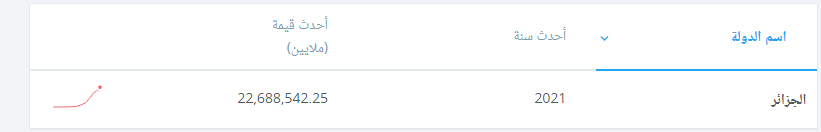